Schema
A schema is a cognitive framework or concept that helps organize and interpret information.
 Schemas can be useful because they allow us to take shortcuts in interpreting the vast amount of information that is available in our environment. 
However, these mental frameworks also cause us to exclude pertinent information to instead focus only on things that confirm our pre-existing beliefs and ideas. 
Schemas can contribute to stereotypes and make it difficult to retain new information that does not conform to our established ideas about the world.
ToK
Encoding- selection of material, interpretation
classroom script- Brewer and Treyens 1981, music
Construction theory- Bartlett, owl and man picture, music, Trafimow and Wyer (washing and photocopying)
Pragmatic view- Anderson and Pichert
Storage and integration: Sulin and Dooling (Adolf Hitler, Helen Keller)
Abstraction: folktales, poetry, 
Retrieval and reconstruction: EWT,
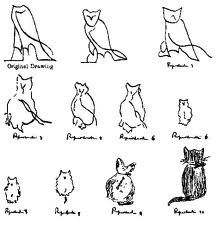 Bartlett, 1932 Schema
egyptian hieroglyph representing an owl is progressively transformed into a house cat
Procol Harum, Whiter shade of pale
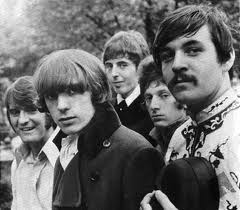 Brewer and Treyens, 1981
Brewer and Treyens 1981 (wait 35-60 secs then recall the items in the classroom), their research was in an office- though recall for office items 28/30, poor for unusual items 8/30- 30% recalled seeing books even though there were none. Again schema consistent items were more likely to be recalled.
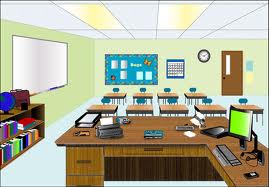 Trafimow and Wyer, 1993
The procedure is actually quite simple. First you arrange things into different groups. Of course one pile may be sufficient depending on how much there is to do. If you have to go somewhere else due to lack of facilities that is the next step, otherwise you are pretty well set. It is important not to overdo things. That is, it is better to do too few things at one time than too many. In the short run this may not seem important but complications can easily arise. A mistake can be expensive as well. At first the whole procedure will seem complicated. Soon, however, it will become just another facet of life. It is difficult to foresee any end to the necessity for this task in the immediate future, but then one can never tell. After the procedure is completed one arranges the materials into different groups again. Then they can be put into their appropriate places. Eventually they will be used once more and the whole cycle will then have to be repeated. However, that is a part of life.
Anderson and Pichert
Anderson & Pichert, (1978) 
  Presented participants with the story of a boy who skipped school, during encoding.  
   Participants were asked to read the story from the perspective of either a Home Buy or a Burglar
Conclusion:  With a shift in perspective, participants are able to recall information they had previously not remembered
Sulin and Dooling
If we delay recall by 5 minutes (short delay) schema does not intrude. However, if we ask people ot recall 1 week later (long delay) schema intrudes and new sentences are recalled as old ones/information originally stated in the initial story. E.g. Helen Keller becomes deaf and mute, even though this was not mentioned in the initially. Adolf Hitler is also recalled as to wanting to get rid of the Jews, even though this is a new addition to the original text. Thus, schema searches for relevant/commonalities and selects these whilst ignoring information that is irrelevant.
Schema and memory
Schemas and scripts 
Which stage of memory is influenced by schemas? 
Encoding: selection and interpretation 
Construction view: make sense out of information. 
Pragmatic view: pay attention to relevant information
Storage: integration 
Abstraction: store meaning without exact wording 
Retrieval: 
Memory reconstruction…
 Memory (especially after delay) is normalized to match schema-consistent knowledge
How the camel got it’s hump.
Metacognition- knowing about knowing.
An awareness of one’s own learning processes and the degree of control we are able to achieve in our learning because of this awareness.
 
Self awareness and open-mindedness.
 
What are the implications of the research on schema and memory?
Sense perception- Stereotypes, gender/age, depression, eating disorders

Emotion- flashbulb memory, EWT- Yerkes Dodson curve (n), weapon focus

Reason- is memory a rational, logical reflection of events?

 The Code of the Street and  African-American Adolescent Violence https://www.ncjrs.gov/pdffiles1/nij/223509.pdf

Language and its affect on memory- Loftus and Palmer
 
How has schema been researched? Strengths and weaknesses of these methods?